Case 11
Periprosthetic acetabular fracture
AOTrauma Course
Fragility Fractures and Orthogeriatrics
[Speaker Notes: Case 11 learning objectives:
Consider revision arthroplasty for (periprosthetic) acetabular fractures
Discuss full weight bearing in geriatric fracture treatment
Discuss management of UTI, infection prevention, and antibiotic prophylaxis]
Case description
88-year-old woman
Fell in nursing home
Charlson index 2
Heart insufficiency
Hypertension
COPD
Urinary tract infection
Medication
Valsartan/HCT 160/12.5 mg 1-0-0
Aspirin 100 mg 0-1-0
Calcium 600 mg 1-0-0
X-rays
Frequent falls

Fracture of greater trochanter

Periprosthetic acetabular fracture
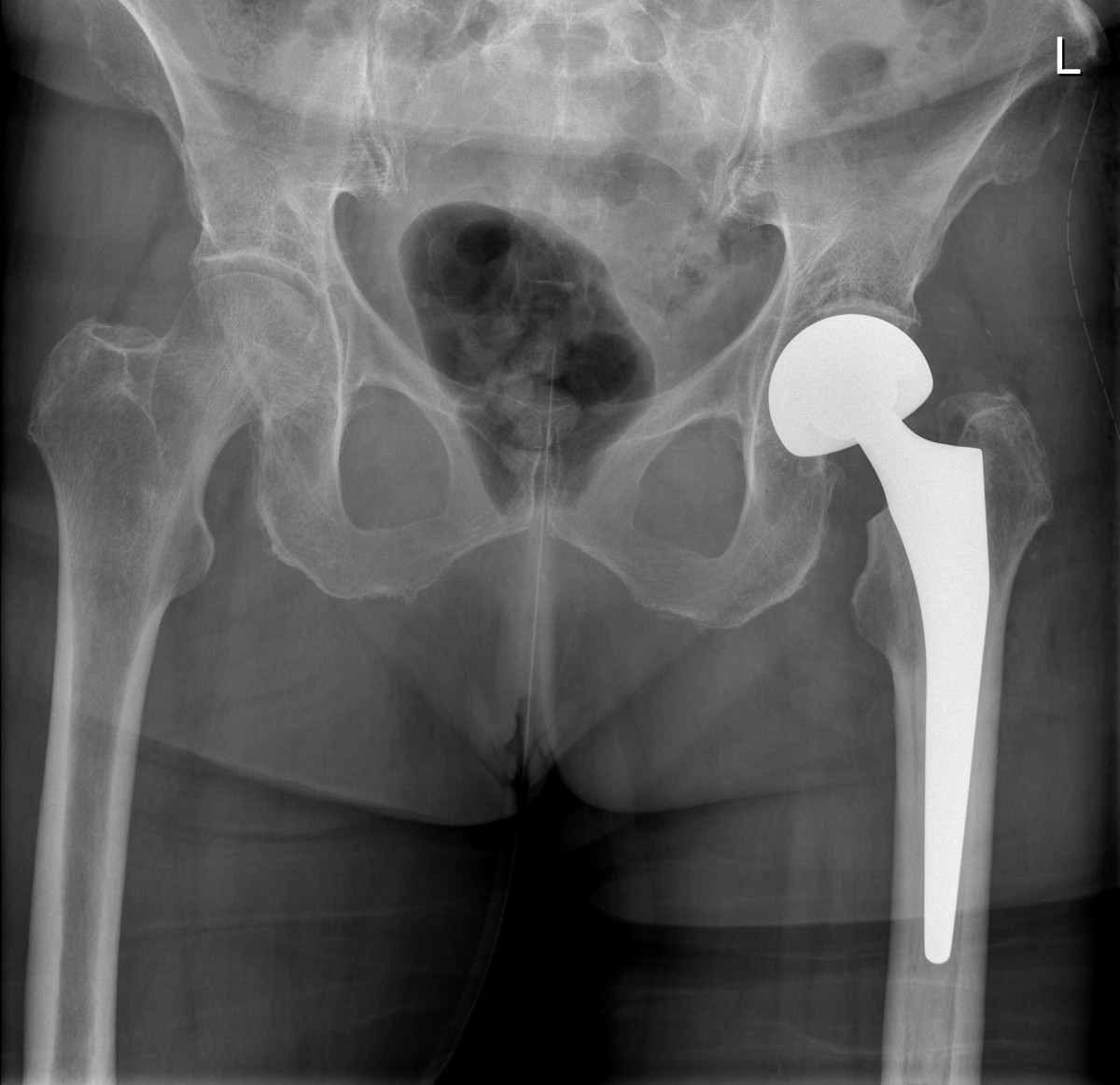 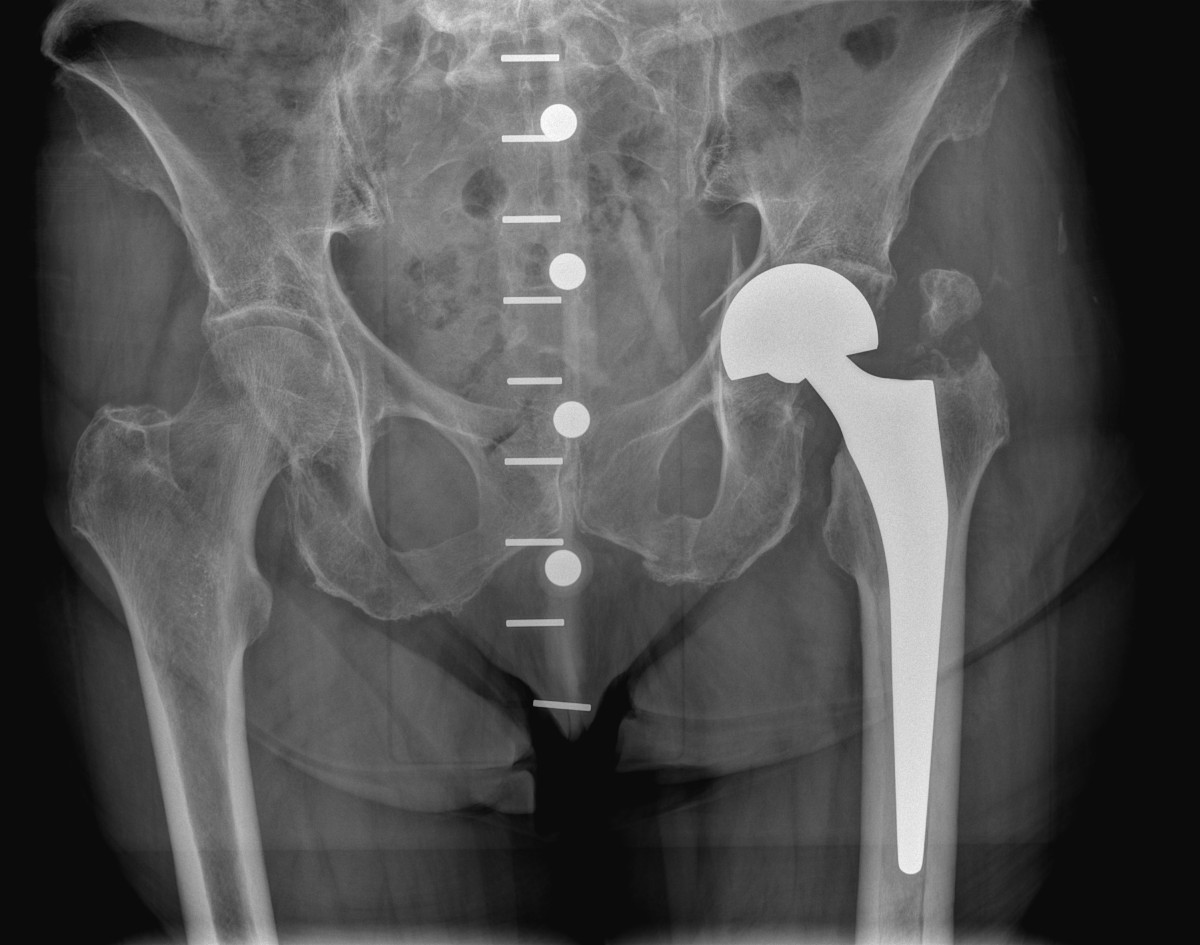 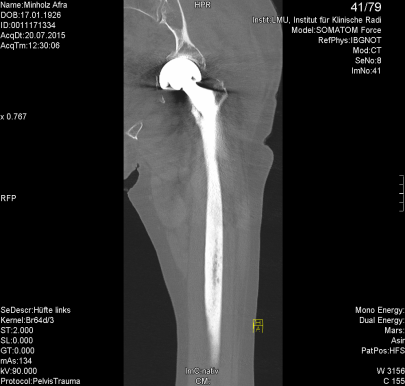 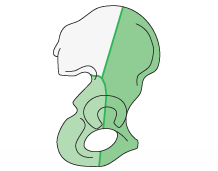 Anterior column fractured
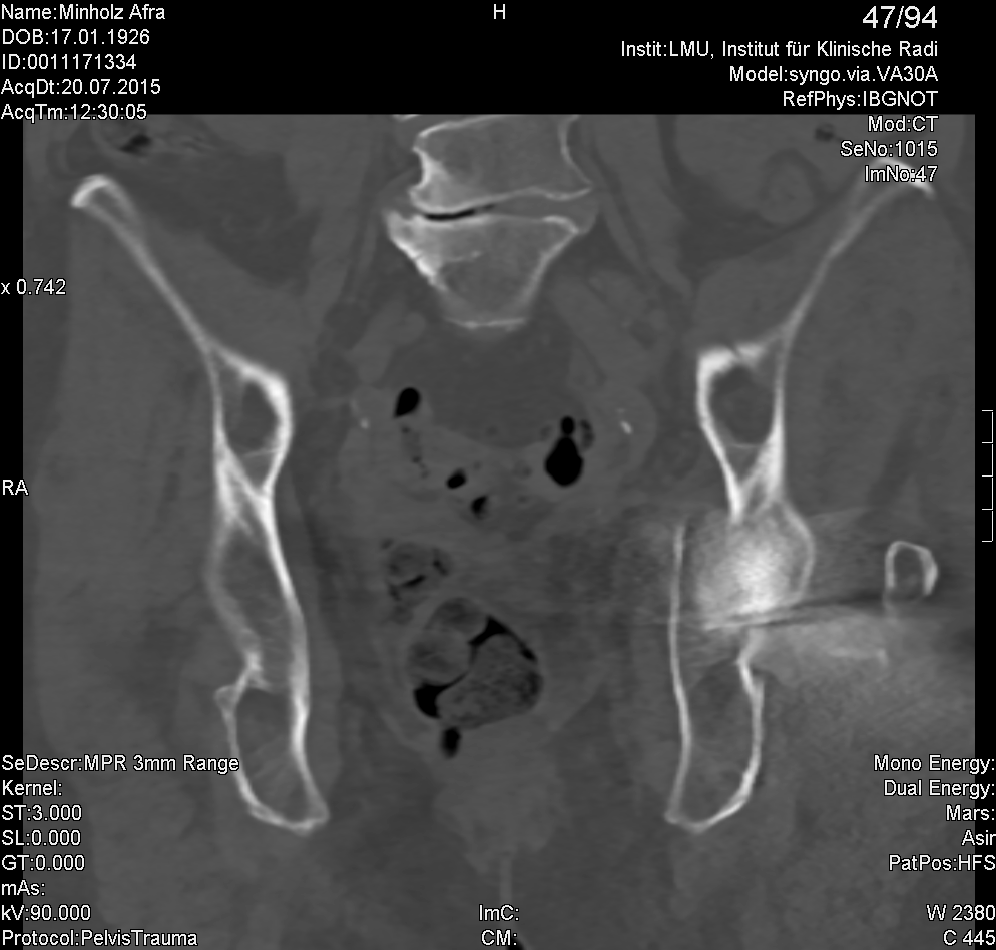 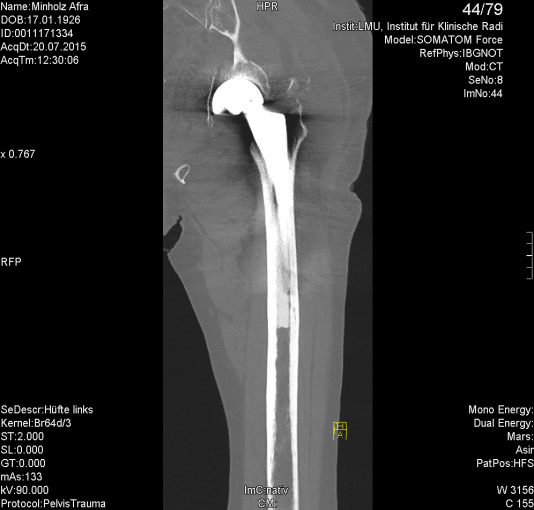 Current situation
Periprosthetic acetabular fracture
Charlson 2, no contraindication for acute surgery
Goal: bring back home ASAP
Options
Plate fixation
Revision arthroplasty
[Speaker Notes: Discuss management of UTI, infection prevention, antibiotic prophylaxis]
Revision system

Big screws in supraacetablar region with good purchase

Tricalciumphosphate
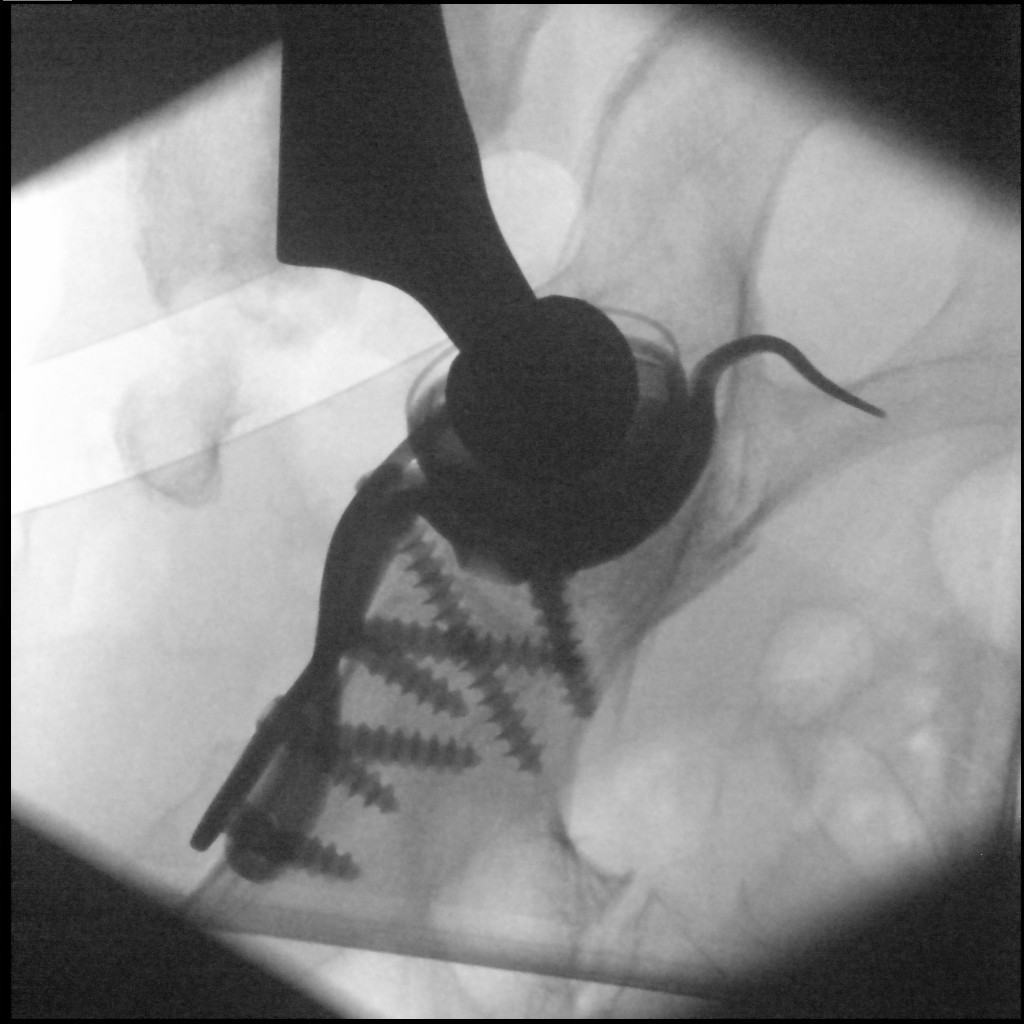 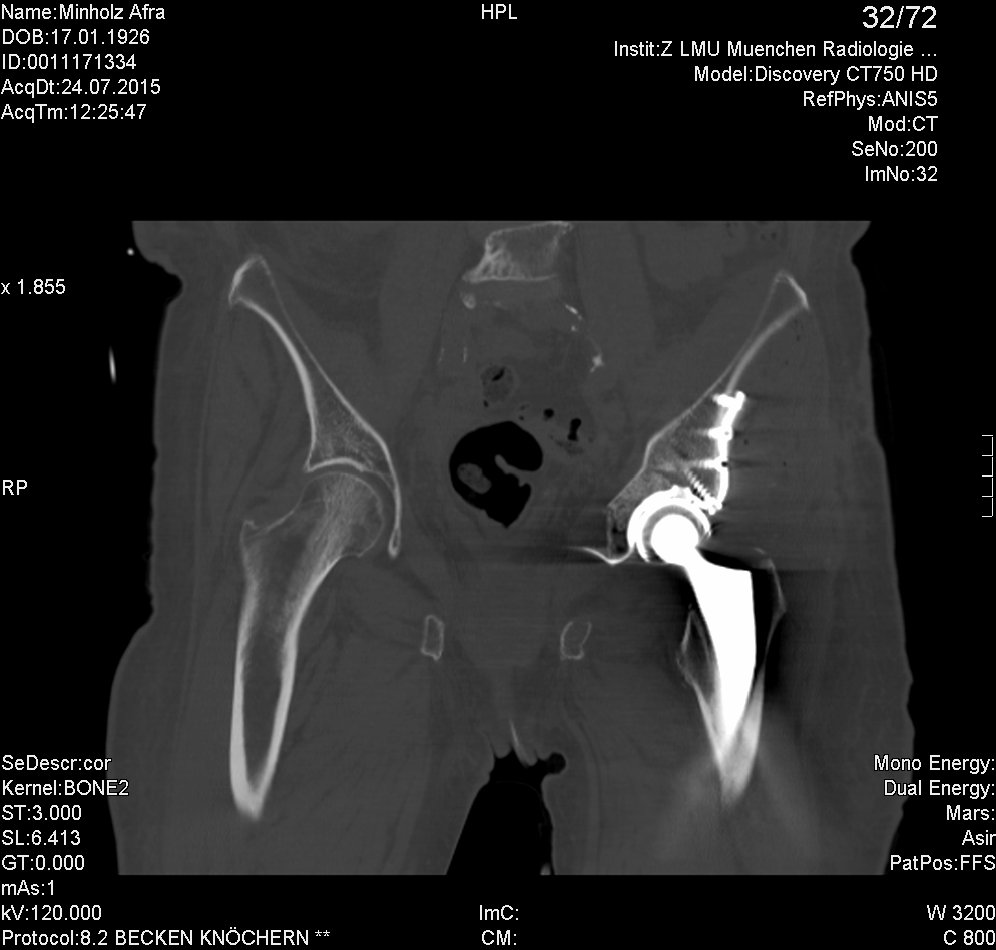 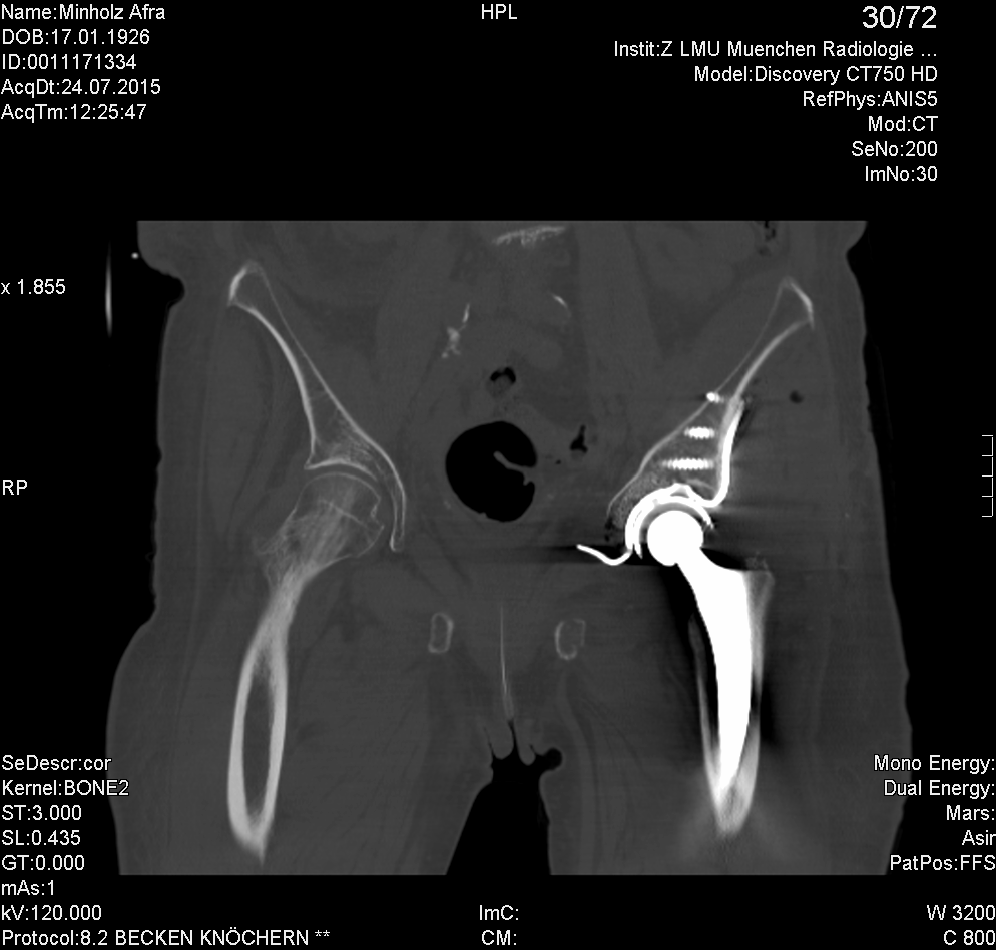 Tricalciumphosphate
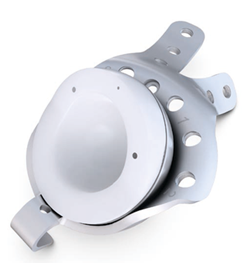 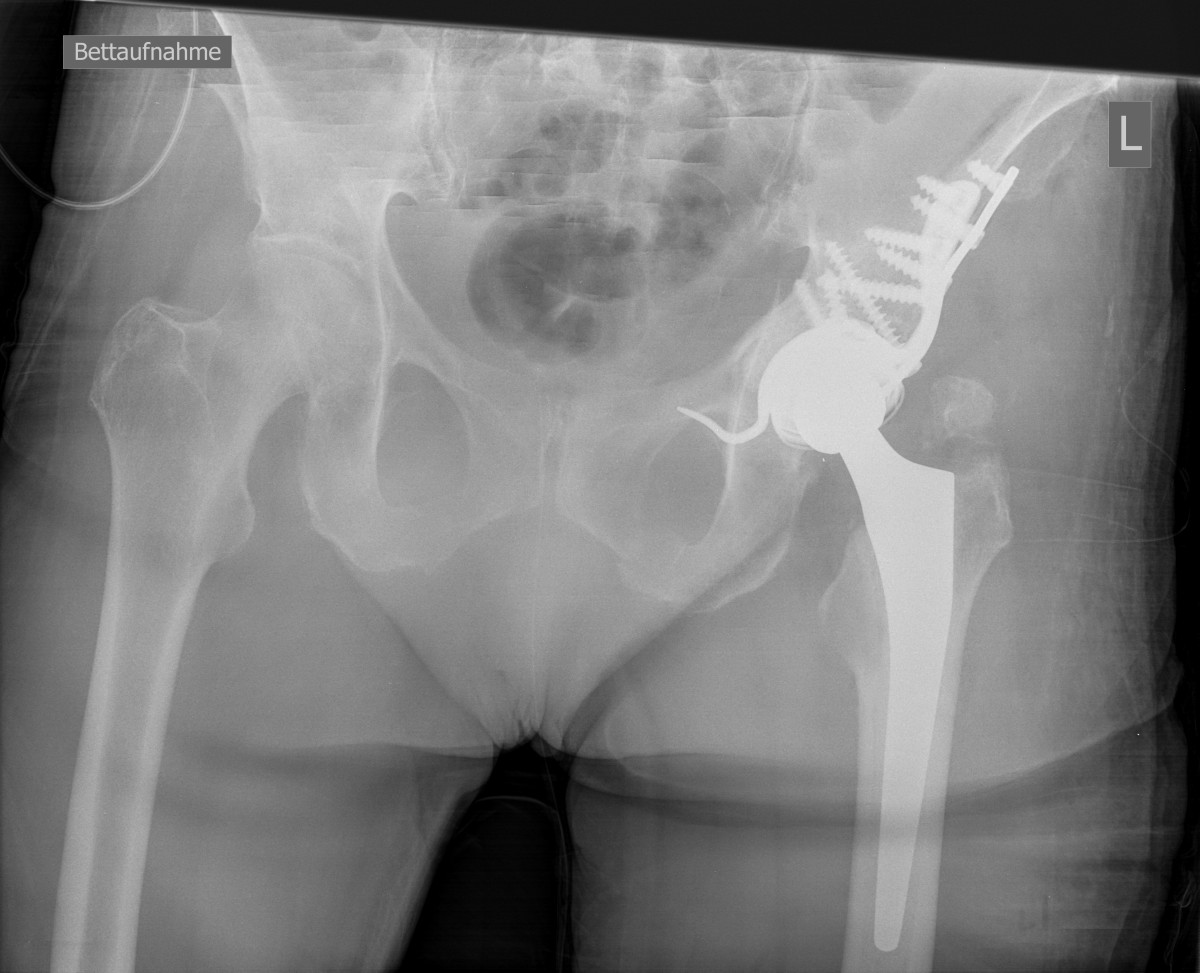 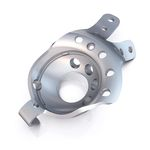 Immediate full weight bearing allowed
Follow-up
Was mobilized with full weight bearing as needed to survive but had problems to mobilize due to fear of falling again
Went back to nursing home
Satisfied at the 1-year follow-up
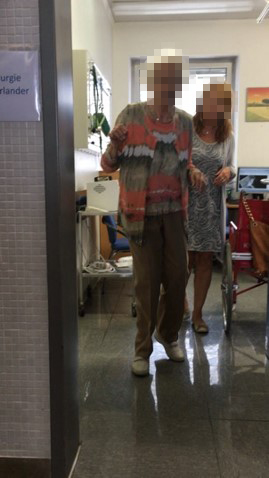 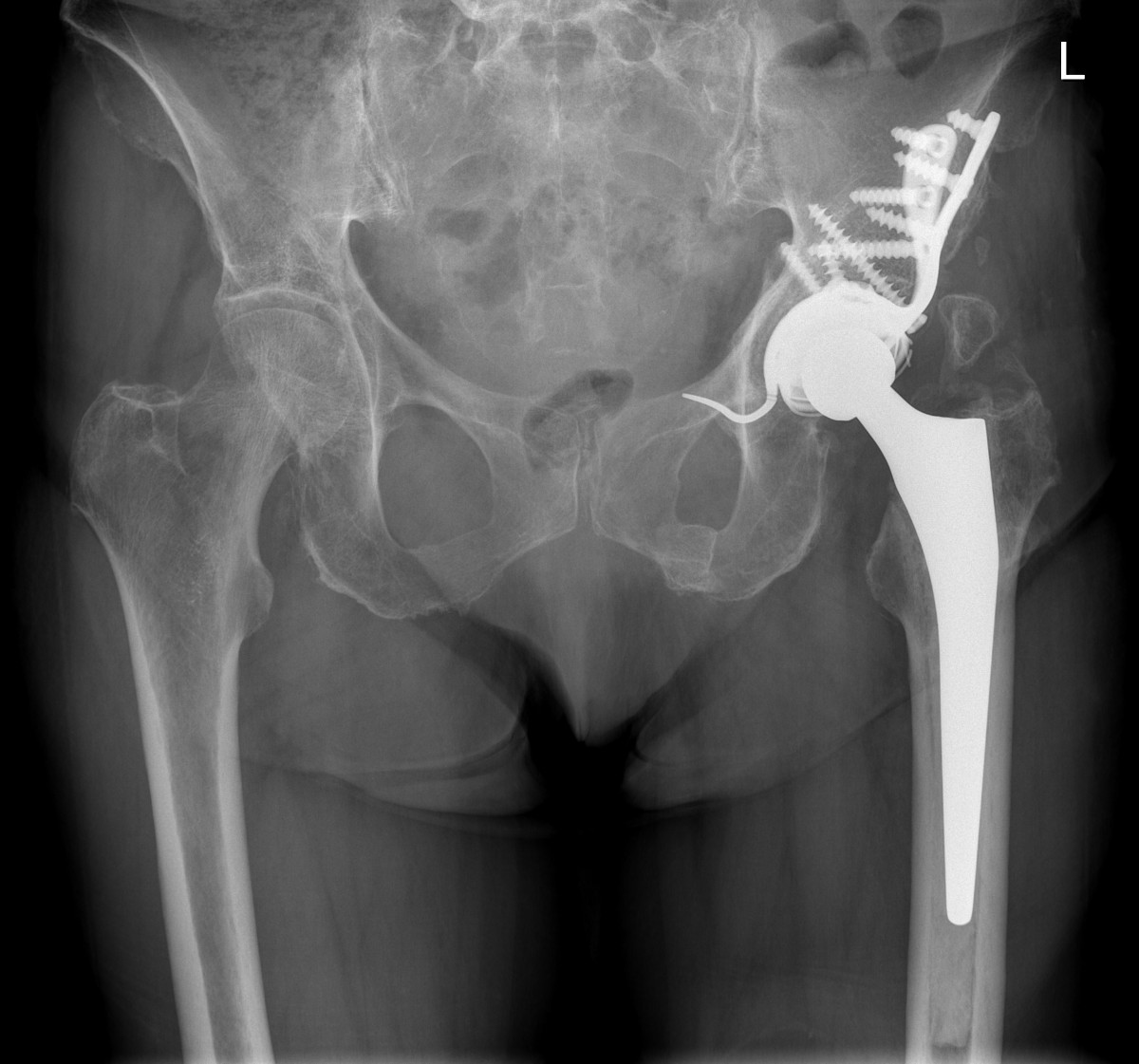 [Speaker Notes: In accident surgery, we are increasingly seeing elderly patients, such as this patient, who has contracted injuries to the same localization within the framework of a mundane domestic tumble. However, a completely different surgical strategy is necessary for this patient. The lady had multiple internal medical conditions and must be optimized for the surgery. In addition, we often find two other problems: on the one hand existing implants due to pre-existing injuries, on the other hand a poor bone quality due to a pre-existing osteoporosis. The aim is always to provide as soon as possible operative care and rapid postoperative mobilization.]
Take-home messages
Full weight bearing is a must-have in orthogeriatric fracture treatment
Consider revision arthroplasty for (periprosthetic) acetabular fractures
Thank you
Return to list of cases
[Speaker Notes: End of case 11]